Poranění míchy + míšní syndromy
Klinika úrazové chirurgie FN Brno
Epidemiologie
Počet pacientů s poraněním páteře a míchy se každoročně zvyšuje
Nové poranění míchy – výskyt 4/100 000 obyvatel
Příčiny poranění: pády z výše, dopravní nehody, sportovní úrazy, pracovní úrazy
Zastoupení - 3 : 1  muži/ ženy
Nejrizikovější věk 25-40 let
Epidemiologie
U ¼ pacientů se na příčině podílí alkohol
V akutní fázi zemře 10% zraněných
S poraněním páteře je spojeno 50% úrazů hlavy
Finanční náklady:
	- léčba paraplegika v 1. roce po úraze 271 000 USD
	- každý další rok  léčby 27 000 USD
	- celoživotní péče u 25-letého paraplegika 1 000 000 USD
Poranění míchy
Dělení:
Se současným poraněním páteře
	
	-	95 % všech poranění

	- 	nejčastěji luxační, tříštivé 		zlomeniny obratlů

	- 	etiologie – míšní komprese, 	přerušení míchy, komprese 	cévního zásobení a následná 	ischemie míchy
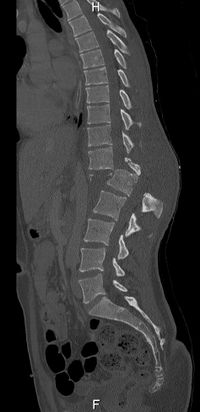 Poranění míchy
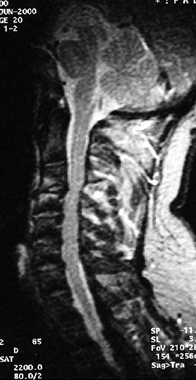 Dělení:
Bez současného poraněním páteře
	
	-	vzácné

	- 	etiologie – nejčastěji otok 	míchy v terénu těžkých 	degenerativních změn

	- 	SCIWORA syndrom 
		(Spinal Cord  Injury Without Radiologic 	Abnormalities)
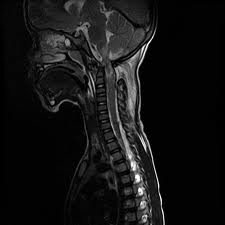 Poranění míchy
Dělení:
Kompletní míšní léze
	
	-	nejtěžší stupeň poranění

	- 	morfologicky dilacerace míchy, 	ev. úplná nekróza v důsledku 	ischemie

	- 	úplný výpadek míšních funkcí 	pod místem poranění
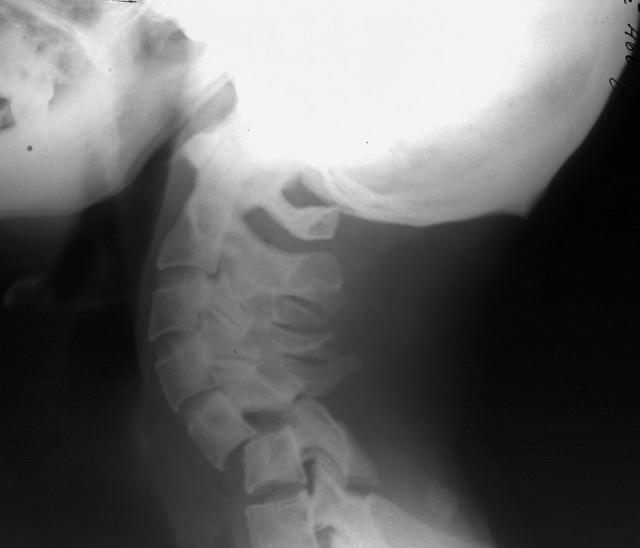 Poranění míchy
Dělení:
Inkompletní míšní léze
	
	-	je zachována některá kvalita 	čití nebo hybnost pod místem 	poranění

	- 	morfologicky nekompletní 	komprese či přerušení míchy
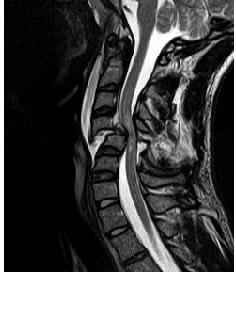 Poranění míchy
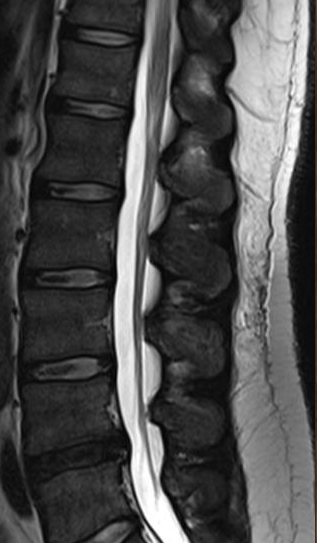 Dělení podle stupně postižení
Míšní komoce
	
	-	je reverzibilní stav

	- 	neurologické příznaky se 	vyskytují krátkodobě do 4-72 hod.

	- 	neurologicky je rozpoznatelná 	prchavá symptomatologie 	(poruchy citlivosti, vzácněji  např. 	jako dysfunkce močového 	měchýře.
Poranění míchy
Dělení podle stupně postižení
Míšní kontuze
	
	-	je  částečně reverzibilní stav

	- 	neurologické příznaky se 	vyskytují různě dlouhou dobu, 	částečně regredují

	- 	 Na rozsahu poškození a 	výškové lokalizaci je závislá 	neurologická  symptomatologie.
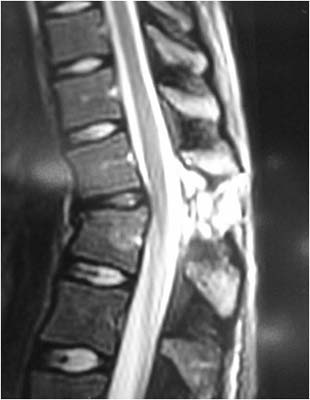 Poranění míchy
Dělení podle stupně postižení
Míšní komprese
	
	-	je  prakticky ireverzibilní stav

	- 	neurologické příznaky se 	vyskytují od úrazu, ale mohou 	vzniknout i na podkladě 	sekundárního postižení

	- 	 Na rozsahu poškození a 	výškové lokalizaci je závislá 	neurologická  symptomatologie.
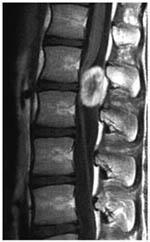 Poranění míchy
Patofyziologie míšního poranění
 nejedná se o jednorázovou událost ale o kaskádu změn vznikajících v prvních několika hodinách po úraze

Zásadní vliv mají sekundární změny – poškození kapilár, perikapilární hemorhagie, traumatická hematomyelie, uvolňování volných kyslíkových radikálů, sekundární ischemie s následným míšním infarktem

Nejprve vzniká infarkt šedé hmoty, následně edém bílé hmoty a postupně kompletní nekróza
Poranění míchy
Míšní šok
Vzniká u závažného poranění míchy v oblasti krčního a horního hrudního úseku 

Projevy:  	-porucha vegetativních funkcí pod úrovní poranění
			- porucha autoregulace cévního řečiště 
			- porucha termoregulace 
			- střevní atonie 
			-porucha vylučovací funkce ledvin
			- ochabnutí funkce útrobních orgánů (obstipace, 			   retence moči, inkontinence)
			- areflexie pod úrovní poranění
			- hyperglykémie

Míšní šok trvá od několika hodin po 6 týdnů
Poranění míchy
Míšní šok
po odeznění míšního šoku dochází k určitému návratu reflexní aktivity:
Zvyšuje se tonus svalstva, zvláště flexorů
Začnou se objevovat šlachové reflexy
Tonus svalstva močového měchýře se mírně zvýší a při určitém stupni naplnění se měchýř automaticky vyprazdňuje bez vůle pacienta (tzv. automatický měchýř)
Objevuje se patologický Babinského reflex
Přetrvává úplná porucha aktivní hybnosti a citlivosti pod místem léze
Míšní syndromy
Klinický obraz míšní léze je určen jednak výškovou lokalizaci ale také transversálním rozsahem 

Motorická dysfunkce
Léze motorických neuronů na úrovni předních rohů míšních nebo ventrálních míšních kořenů vedou k syndromu periferní parézy (slabost, svalová atrofie, hypotonie, hyporeflexie)
Míšní syndromy
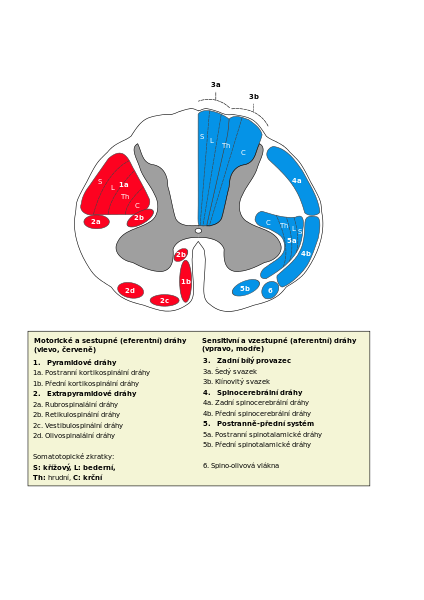 Motorická dysfunkce
Léze kortikospinálního traktu se manifestuje syndromem centrální parézy
   (elasticita, šlachová hyperreflexie, spastické pyramidové jevy)
Míšní syndromy
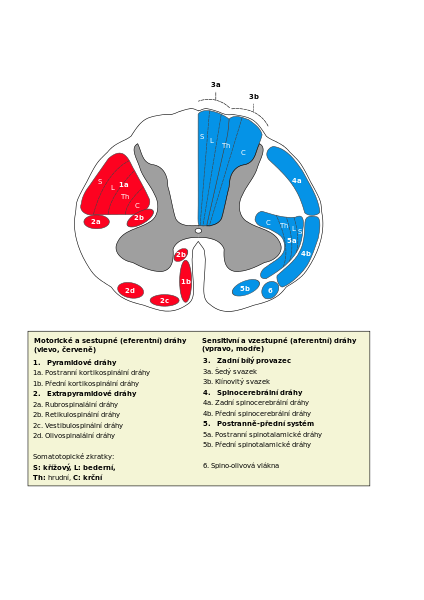 Senzitivní dysfunkce
Léze předních a postranních provazců vede k postižení hrubé kožní citlivosti kadálně a kontralaterálně

Léze zadních provazců vede k poruše propriocepcea diskriminace citlivosti ipsilaterálně
Míšní syndromy
Autonomní dysfunkce
Nejčastěji se projevuje poruchou mikce, defekace, sexuálních funkcí a poruchou vazomotoriky

Močová dysfunkce
Reflexní neurogenní močový měchýř
Vzniká z postižení míchy nad úrovní míšního konu (míšní centrum mezi S2-S4) vedou k reflexnímu neurogennímu měchýři
Měchýř se reflexně vyprazdňuje po dosažení jisté úrovně roztažení, vyprázdnění je bez významného rezidua
Evakuace měchýře nastává obvykle každých 3-6 hodin
Existují techniky, které umožní pacientům s touto poruchou močení jej částečně regulovat
Míšní syndromy
Autonomní dysfunkce
Nejčastěji se projevuje poruchou mikce, defekace, sexuálních funkcí a poruchou vazomotoriky

Močová dysfunkce
Autonomní močový měchýř (denervovaný měchýř)
Vzniká při přerušení obou komponent reflexního oblouku močení (poškození spinálního centra měchýře v conus medularis)
Močový měchýř je ochablý, roztažený a vyprazdňuje se pouze při přeplnění
Anální a nulbokavernózní reflex je vymizely
Míšní syndromy
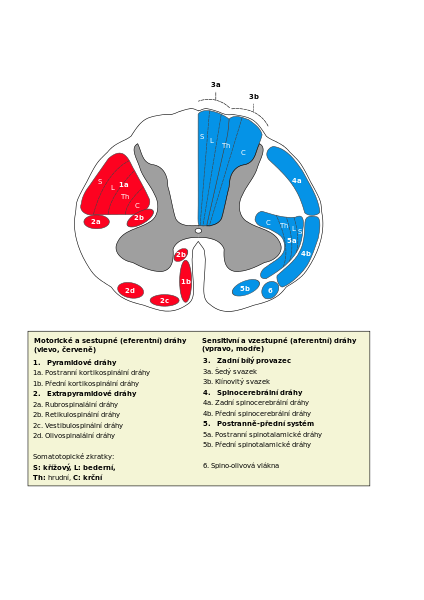 Transversální léze míšní

Úplná ztráta aktivní hybnosti se svalovou atonií a vyhaslými šlachovými reflexy

Úplná ztráta všech druhů citlivosti

Autonomní dysfunkce – chabá paralýza močového měchýře, paralytický ileus, erektilní dysfunkce, porucha vazomotoriky, poruchy termoregulace

Trofické a vegetativní poruchy (sklon k tvorbě dekubitů, osteoporóze, tendence k subluxačnímu postavení  kloubech)
Míšní syndromy
Transversální léze míšní

Cervikomedulární syndrom
 Zahrnuje zranění sahající od prodloužené míchy do střední krční míchy. 
Může se vyskytnout nejtěžší varianta, kterou je zástava dýchání, kvadruplegie, ztráta cítivosti pod C1 a hypotenze 
Rozsáhlejší poranění v této oblasti znamenají okamžitou smrt.

Poranění míchy nad úrovní C5
Vzniká spastická kvadruplegie, ochrnutím je postižena i bránice, a proto je nemocný odkázán na umělou plicní ventilaci.

Poranění míchy v oblasti C5-7
Postižení horníchkončetin je periferního typu, dolní končetiny jsou s obrazem spastické paraplegie
Neurologický obraz je závislý na výšce léze

Poranění míchy v oblasti Th pátře
Úraz způsobuje spastickou paraplegii dolních končetin,bez postižení končetin horních. 

Poranění míchy v oblasti Th/L přechodu
Vzniká paraplegie dolních končetin periferního typu
Areflexie je trvalá, tonus zůstává trvale snížen, nevyvíjí se spasticita.
Míšní syndromy
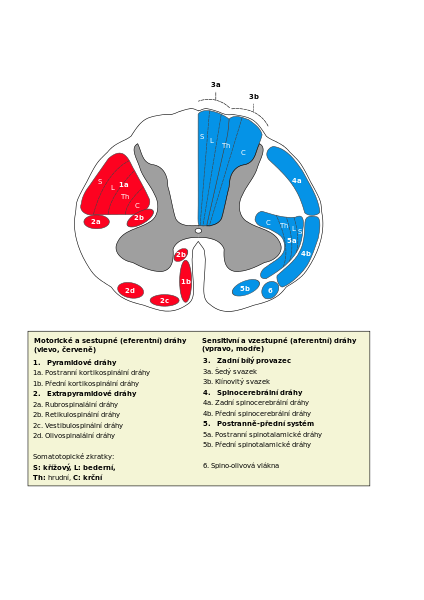 Brown-Sequardův syndrom

Na straně léze je centrální paréza z léze pyramidové dráhy

Na straně léze je porucha hlubokého čití s postižení zadních provazců

Na straně protilehlé je  porucha čití pro bolest a teplo (křížení spinotalamického traktu)
Míšní syndromy
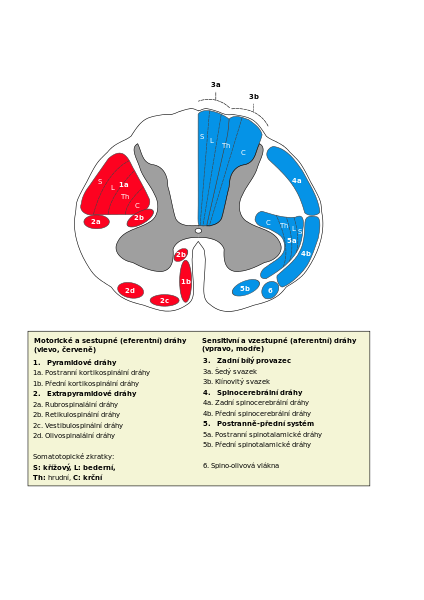 Syndrom centrální míšní šedi

Příčiny: hyperextenzní poranění, krvácení

Intramedulární léze v blízkosti centrální krajiny

Porušen spinotalamický trakt – porucha termické a algické citlivosti na obou stranách (taktilní čití je zachováno)

Velmi často se vyskytuje při poranění v krční oblasti

Motoricky:  neurologicky deficit dominuje na horních končetinách (težká chabá paréza periferního typu na HKK a lehká na DKK)

Cca u ½ pacientů  se motorika DKK upraví do té míry, že jsou schopni chodit, prognóza úpravy motoriky HKK výrazně horší, jemná motorika prakticky chybí
Míšní syndromy
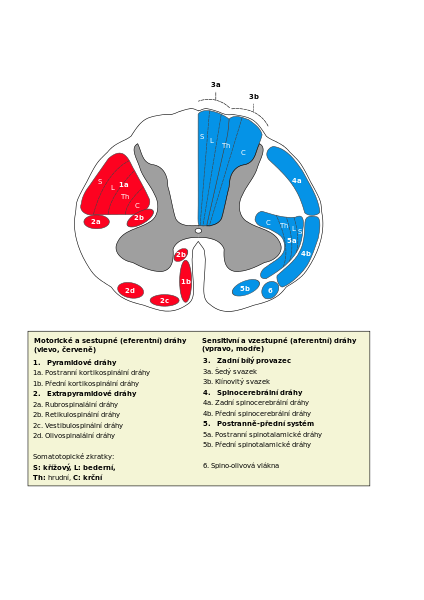 Syndrom předních provazců
 (též a. spinalis anterior)

Poruchou motorického neuronu dochází k systémovému selektivnímu postižení proximálního a distálního motoneuronu s obrazem smíšené míšní obrny

Senzitivní a autonomní dráhy jsou ušetřeny

Známky léze kosrtikospinálního traktu se manifestují nejdříve na dolních končetinách a později postihují i horní končetiny

Nejčastěji vzniká v oblasti krční intumescence

Schopnost chůze se obnoví jen v 10-20%
Míšní syndromy
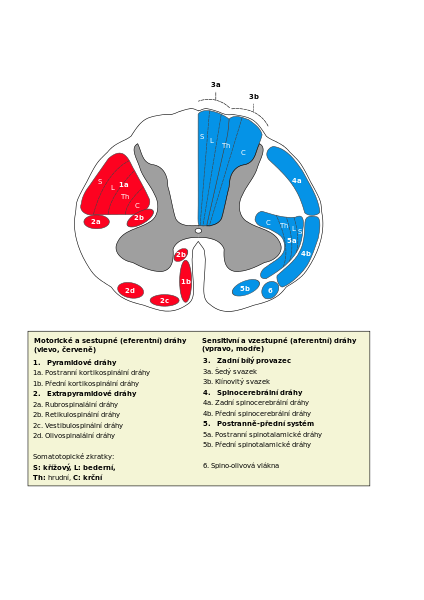 Syndrom zadních provazců

Poškozením zadních provazců dochází k poruše hluboké citlivosti, nejčastěji na dolních končetinách, povrchová citlivost není porušená

Šlachové reflexy jsou snížené nebo vymizelé, svalový tonus je snížený

Z přerušení aferentní proprioceptivní signalizace dochází ke spinální ataxii

Vyskytuje se vzácně a nejčastěji v oblasti krční míchy
Míšní syndromy
Syndrom  kaudy

Postižení kauda equina – periferní léze

Klinicky palčivé kořenové bolesti, asymetrické parézy i poruchy čití – odpovídají postižení jednotlivých míšních kořenů, často jsou přidruženy sfinkterové poruchy

Syndrom  konu

Nevzniká zjevný motorický deficit, jsou postiženy jen krátké flexory prstů

V popředí jsou sfinkterové poruchy a perianální a perigenitální porucha čití, která sedlovitě zasahuje a vnitřní plochy stehen
Základní terminologie
Pentaplegie - ochrnutí všech končetin, svalstva trupu a břišního svalstva, včetně bránice. Jde o poškození míchy v oblasti C1-C4.

Tetrapostižení - HKK paretické, DKK plegické, míšní léze v rozsahu C5-Th1

Paraplegie DK –ztráta hybnosti dolních končetin, míšní poškození v oblasti Th1-Th12

Paraparéza DK - projevy omezené hybnosti dolních končetin. míšní poškození v oblasti L1-S2.
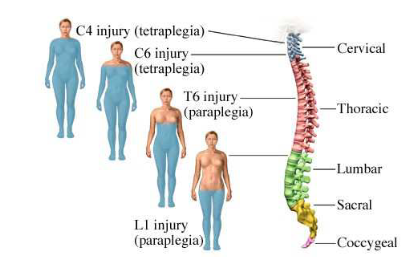